Gram Negative Enteric Rods(Enterobacteriaceae Family) Microbe  Module3rd Year MBBS
By: Dr. Kiran Fatima
Pathology Department
Rawalpindi Medical University
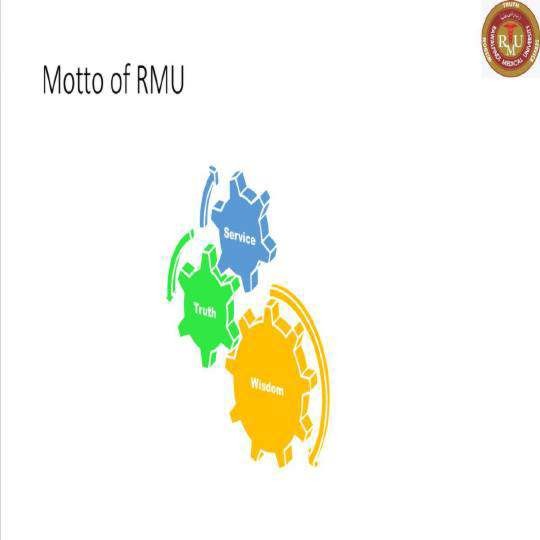 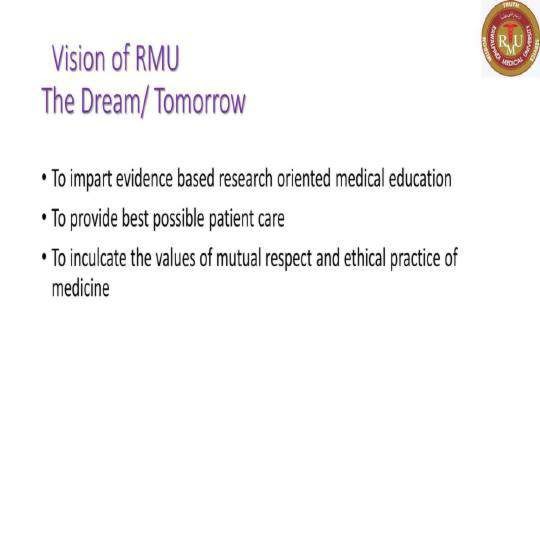 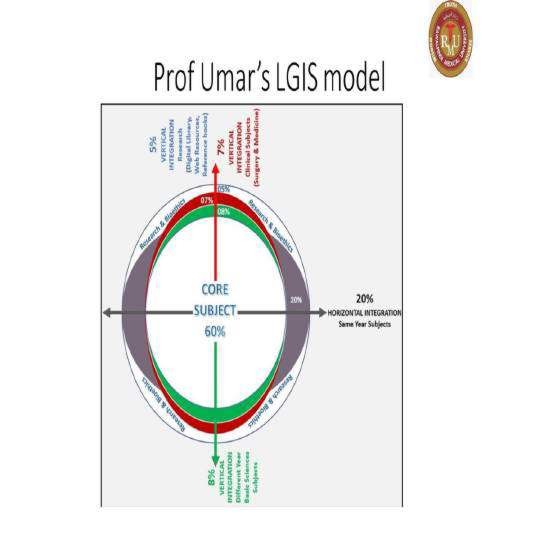 Learning outcomes
Classification of Gram negative enteric rods
Classification of Enterobacteriaceae family
Differentiation of Lactose fermenters & Non Lactose fermenters
Sites of infection by Enterobacteriaceae family 
Escherichia coli
Yersinia species
Core
Enterobacteracae
Normal Flora: Many Enterobacteriaceae, such as Escherichia coli, are part of the normal gut microbiota. They play roles in nutrient absorption, production of vitamins (e.g., vitamin K), and protection against pathogenic microbes.
These bacteria can ascend from the urethra to the bladder and kidneys, leading to cystitis and pyelonephritis.
Nosocomial Infections: In healthcare settings, Enterobacteriaceae can cause respiratory tract infections, particularly in immunocompromised patients or those with invasive devices like ventilators. Klebsiella pneumoniae is a notable pathogen causing pneumonia.
Sepsis: Enterobacteriaceae can invade the bloodstream, leading to sepsis, a life-threatening condition characterized by systemic inflammation and organ dysfunction
Knowledge of how Enterobacteriaceae interact with different anatomical sites helps in developing prevention strategies, such as proper catheter care to prevent UTIs and stringent aseptic techniques to avoid surgical site infections.
Spiral
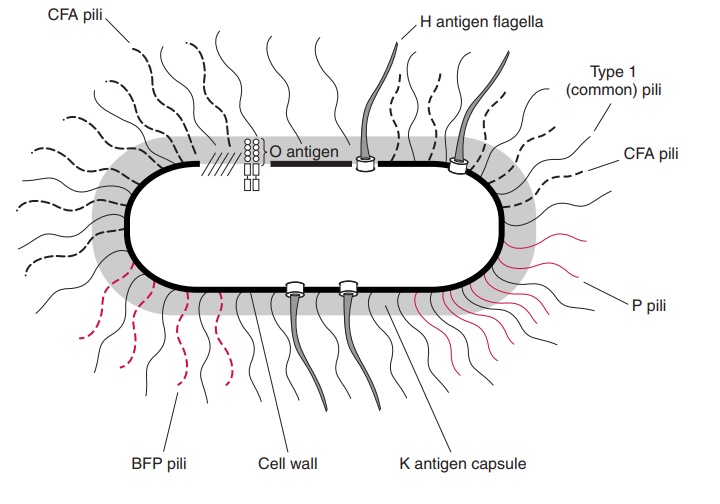 Classification - enterobacteriacea family
CORE
CORE
Important characteristics of enterobacteriacea family
Facultative anaerobes
Catalase positive
Ferments glucose
Oxidase negative
Reduces nitrates to nitrites
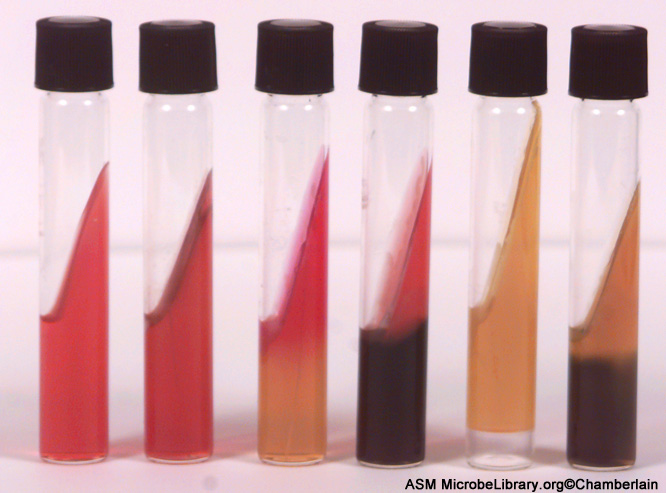 Classification based upon lactose fermentation
CORE
Slow lactose fermenters
Lactose fermenters
E.coli
Klebsiella spp.    
Enterobacter spp.
Citrobacter spp.
Serratia spp. 
Providencia spp.
Arizona spp.

Non- lactose fermenters
Pseudomonas spp.
Proteus spp.
Salmonella spp.
Shigella spp.
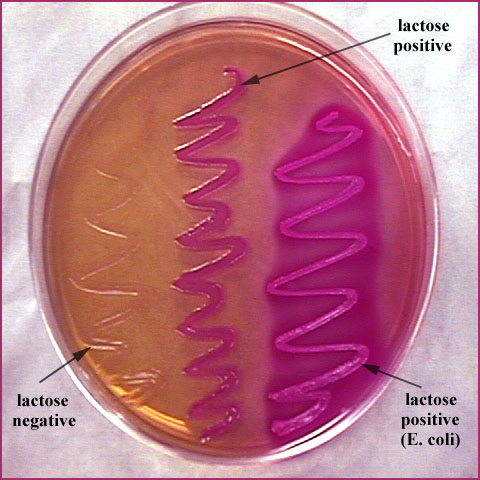 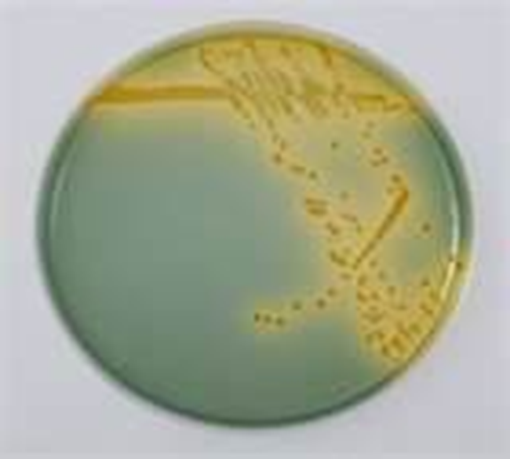 Mac Conkey’s Agar
CLED
CORE
Lactose fermenting (LF)
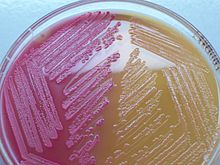 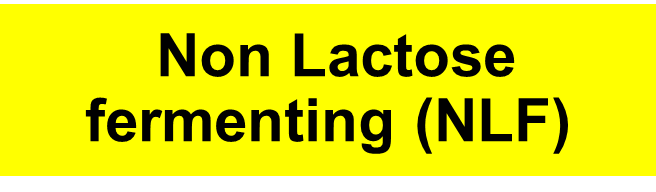 Sites of infection by enterobacteriacea
VERTICAL
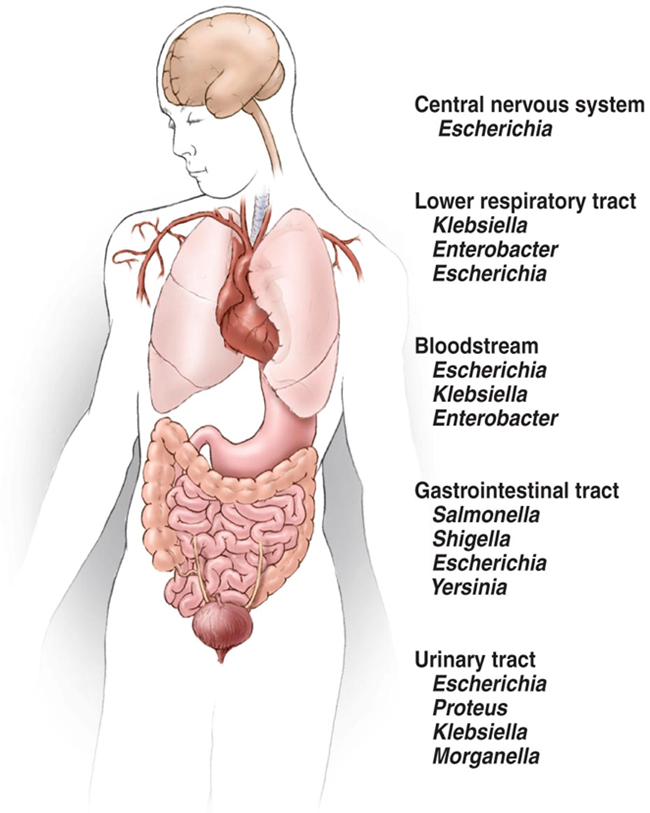 CORE
Escherichia coli
Member of enterobacteriaceae family.
Morphology: Gram negative enteric Lactose fermenting  rods 

Mode of transmission:       Fecal contamination
05 strains :
Entero toxigenic E. Coli (ETEC)-     
Entero pathogenic E. Coli (EPEC) 
Entero invasive E. Coli (EIEC) 
4. Entero aggregative E. Coli (eaggec)
5. Entero hemorrhagic E. Coli (EHEC)
Pathogenesis and immunity
CORE
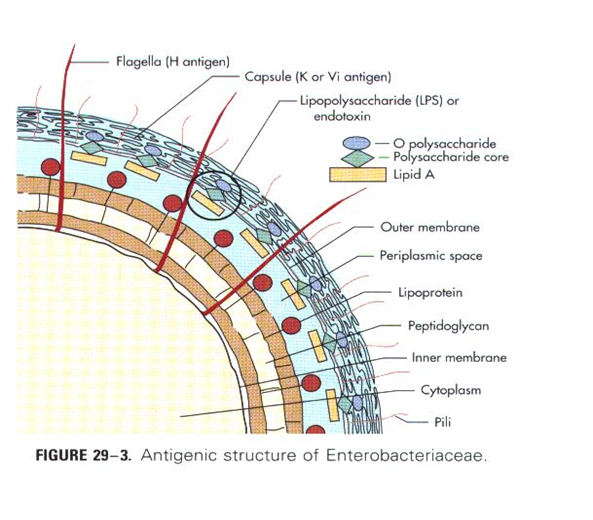 A. VIRULENT FACTORS
Capsule (some strains)
Endotoxin (fever, DIC)
Presence of Antigens – 
[Somatic ‘0’,  Flagellar  ‘H’ & 
Capsular ‘k’]

B.ENZYME PRODUCTION
Beta lactamases destroys penicillin ring of antibiotics  efficacy of penicillin group of antibiotics reduces   results in  Drug resistance  pattern to all penicillin group of antibiotics  (EXTENDED SPECTRUM BETA LACTAMASES producing E.coli)
Carbapenams & high potency combination therapy required  in such cases  but chances of complications more
Mode of action of beta lactam drugs
CORE
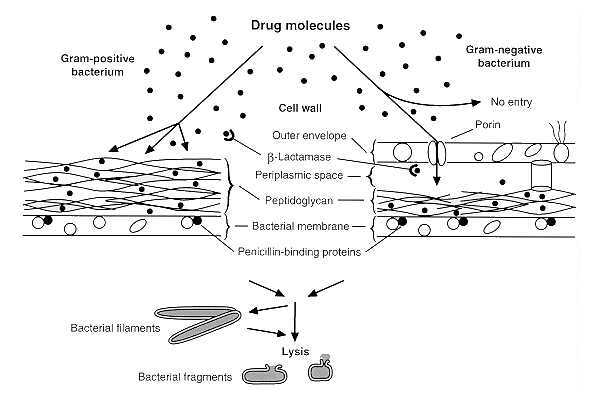 Diseases caused by eschericia coli
CORE
VERTICAL
UTI- 80% cases
Diarrhea/ dysentery
Neonatal sepsis
Meningitis
Pneumonia
Nosocomial infections
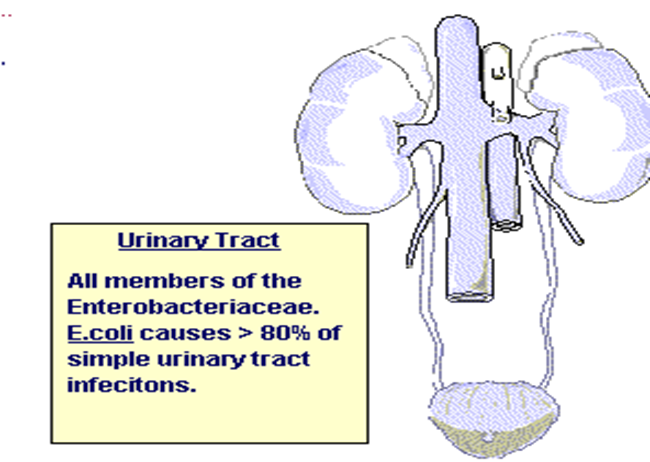 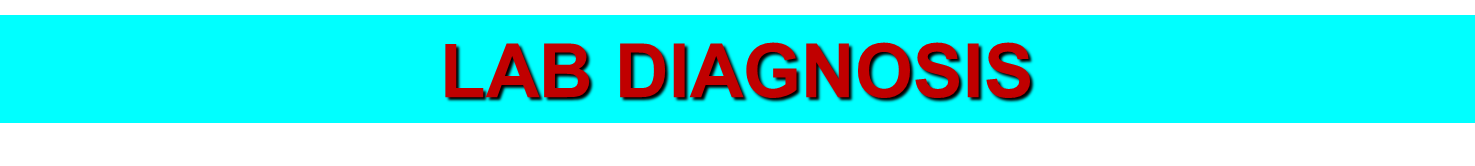 IMVIC (Indole, Methyl Red, Voges Prausker, Citrate)
E. coli  -----------  IMViC (+ + - - )  
Enterobacter ---	IMViC (- - + + ).   
Other tests: TSI Reactions 

Treatment: Based upon C/S
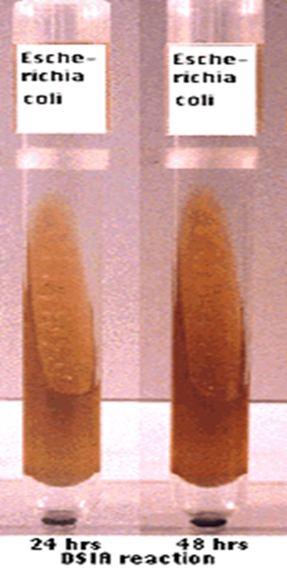 Triple  sugar iron (tsi ) agar reaction
Composition of TSI:  0.1 % glucose ,1 % sucrose 1 % lactose , Ferrous sulphate  ( for detection of H2S, production ) and a pH indicator ( phenol red ).

If only glucose is fermented --------------- Alkaline Reaction ( RED).

 If lactose or sucrose are fermented ------ Acidic Reaction  (YELLOW).
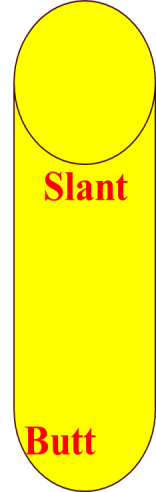 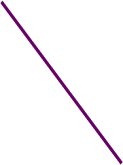 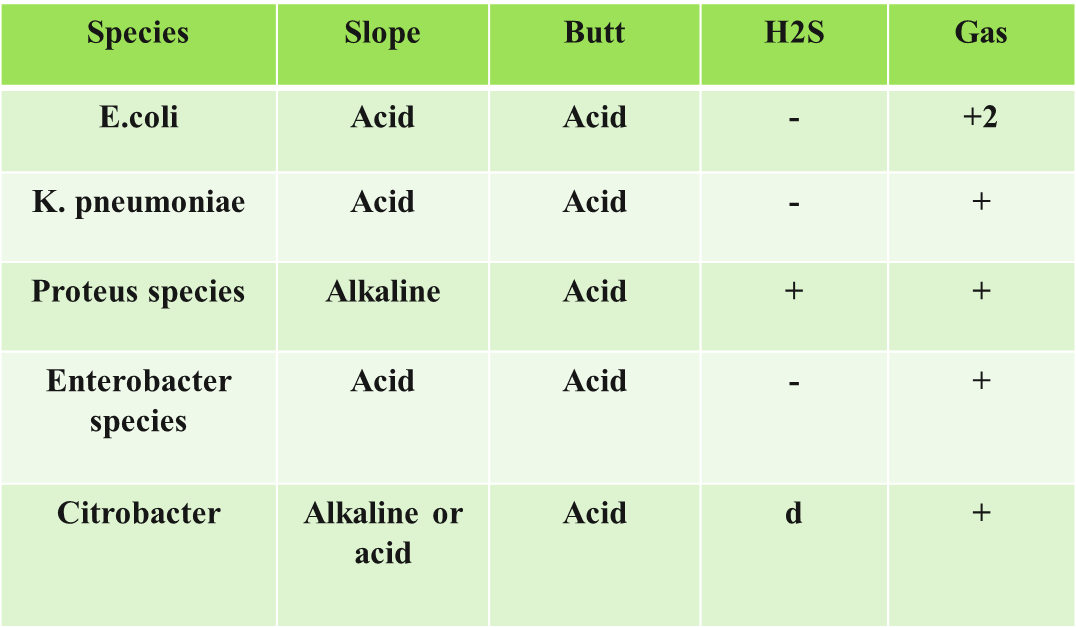 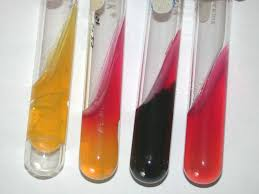 CORE
Yersinia species
03 Species: 
Yersina enterocolitica
Yersinia pestis
Yersina pseudotuberculosis
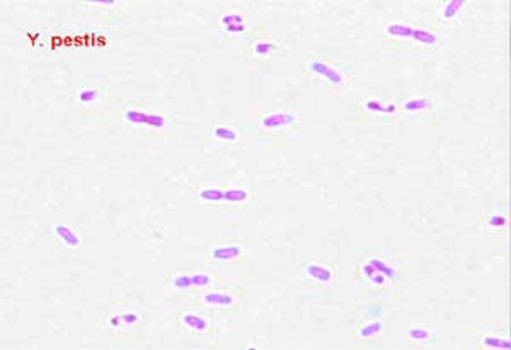 CORE
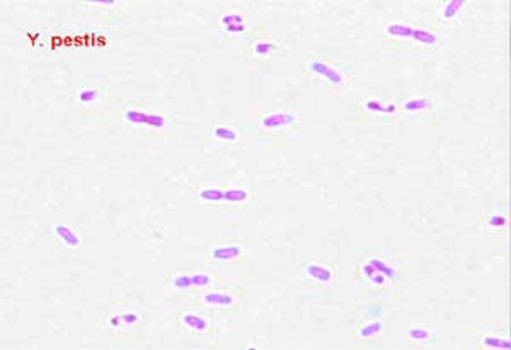 Morphology: Gram-negative rods or coccobacilli 
Important Characteristics: 
Facultative intracellular anaerobes
Bipolar staining. 
Yersinia pestis is nonmotile. 

Other species are nonmotile at 98.6°F (37°C) 
But motile at temperatures < 86°F (30°C) by means of peritrichous flagella.
1. Yersinia enterocolitica:
CORE
Reservoirs: Rodents, cattle, sheep, pigs, cats and dogs
Transmission: Fecal oral
Diseases:Gastroenteritis & Mesenteric lymphadenitis
Virulent factors & Pathogenies: *Adhesin & Effector proteins  Invades and damages mucosal cells  Diarrhea  Spread of infection to mesenteric lymph nodes  bacteremia
Diagnosis:
Stool C/S (MacConkey or Selective agar i.e CIN – Cefsulodin irgasan novobiocin agar)
NLF colonies
Catalase &  Urease positive
Oxidase negative
HORIZONTAL CM
2. Yersina pseudotuberculosis:
Reservoirs: rodents, birds  and farm animals 
Transmission: Aerosol transmission/ Direct contact with animal excreta
Disease: Mesenteric lymphadenitis, & pseudo appendicitis                          


3. Yersina pestis: 
Reservoirs: rodents, birds  and farm animals 
Transmission: Aerosol transmission/ Direct contact with animal excreta
Diseases: 
* Bubonic Plague:   Potentially fatal
* Pneumonic  Plague: Highly contagious & fatal
CORE PATHOLOGY 
HORIZONTAL
Diagnosis of yersinia infection
SPECIMENS: 
Peripheral blood, sputum, lymph node aspirate, bronchial or tracheal washings.

SEROLOGICAL TESTS; Antibodies detection (If culture is negative)

STAINS:  Bipolar staining
Gram, Wright, Giemsa, or Wayson's stain (staining will be negative in early course of infection)

CULTURE MEDIA: MacConkeys or CIN agar (cefsoludin irgasan novobiocin)

TREATMENT: Aminoglycosides or Tetracyclines
HORIZONTAL
Research in therapeutics
Novel Therapeutics
To combat antibiotic-resistant Enterobacteriaceae, researchers are exploring new therapeutic options, including:
Phage Therapy: Using bacteriophages to target and kill specific bacterial strains.
Antimicrobial Peptides (AMPs): Developing AMPs that can bypass traditional resistance mechanisms.
CRISPR-Cas Systems: Utilizing CRISPR technology to specifically target and disrupt resistance genes.
AI and automation for lab diagnosis
Automated Culture Systems: BACTEC or BacT/ALERT systems, detect microbial growth based on changes in the environment, such as gas production or changes in the pH, and alert technicians when growth is detected.
Automated Inoculation and Streaking: Robotic systems can automate the inoculation and streaking of TSI agar plates. reduces human error and increases throughput.
Automated Incubation and Reading:automated reading systems, such as the VITEK 2 or BD Phoenix systems, can interpret the results.
Lab Information Management Systems (LIMS)
Thank you